Speech-Language Pathology and FSHD:Addressing Communication and Swallowing Issues
Sarah C. Stranberg, MA, CCC-SLP
Speech-Language Pathologist, Outpatient Neurorehabilitation
Stanford Health Care
April 28, 2019
[Speaker Notes: Part of rehab team with PT and OT]
FSHD
Obicularis
Oculi
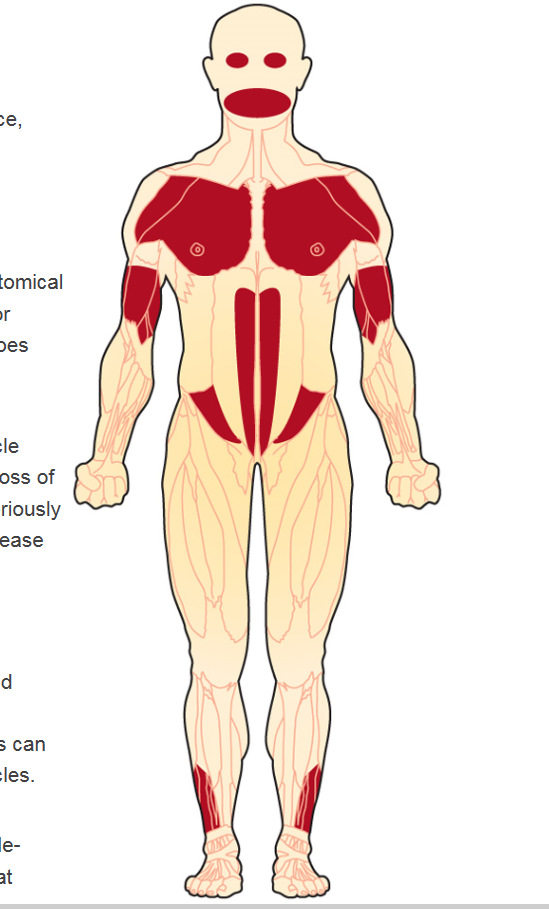 Asymmetrical facial weakness
Typically affecting the circular muscles around the eyes and mouth
Range of severity
Alteration in facial expression
Can affect activities that require       lip strength
Drinking through a straw
Whistling
Smiling
Speech/swallowing (25-35% of pts)
Zygomaticus Major
Obicularis Oris
www.med.stanford.edu/ohns/healthcare/facialnervecenter.html
www.mda.org
Communication issues with FSHD
Speech
Weakness of lips affecting articulation (sounds such as p, b, m, f, v)
Facial expression
Reduced facial expression 
Mismatch between facial expression and content of verbal message
Gestures
Voice
Reduced breath support for speech
Can affect quality and intensity (volume) of voice
Treatment
Compensatory speech strategies (slowing rate, over-articulating)
Using prosody/tone to express emotion
Maximizing breath support for speech
AAC (Alternative and Augmentative Communication): using devices, voice amplifiers
Swallowing issues with FSHD
Disorders of swallowing= dysphagia
Complex mechanism involving dozens of muscles
Dysphagia in FSHD
Anterior loss
Difficulty with oral phas
Oral residue after swallow
Evaluation of dysphagia
Clinical swallowing evaluation
Formal swallowing assessments
Treatment
Diet modifications
Safe swallowing strategies
Adaptive utensils/cups
Positioning
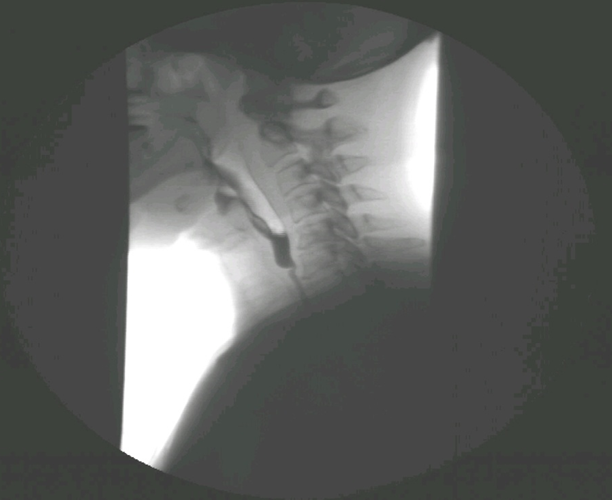 [Speaker Notes: Phases of swallowing
    oral
    pharyngeal
    esophageal

Affects safety and/or efficiency with oral intake
Consequences
aspiration pneumonia---possible death
airway obstruction
malnutrition
dehydration
inability to sustain  with oral intake

Limited research on FSHD
Findings of tongue atrophy or weakness

Other
Exercises 
Respiratory strength training]